Genetics of Implantation Failure
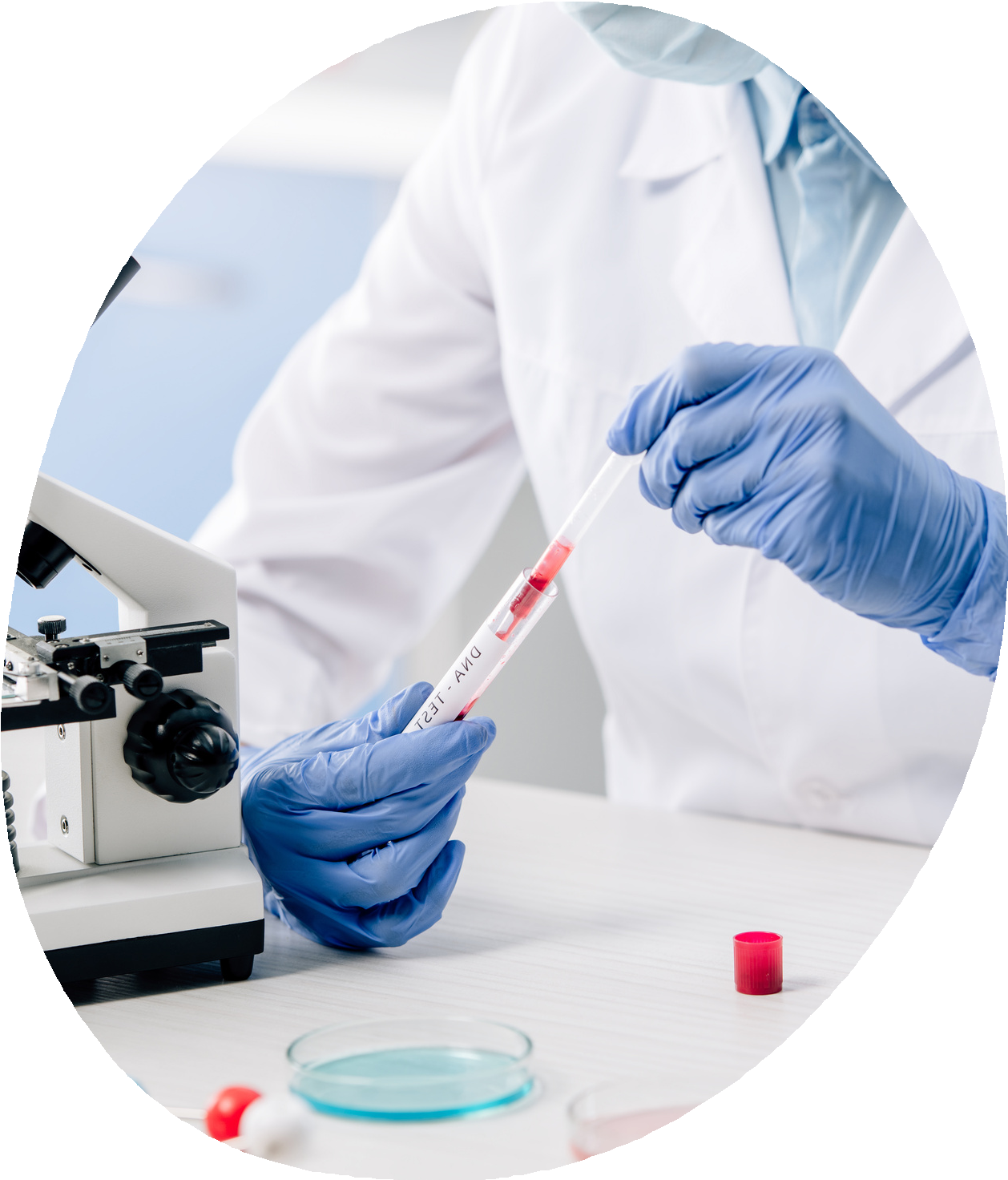 Reza Pazhoomand

Medical Geneticist
INTRODUCTION
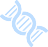 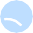 Importance of genetics in regulating implantation:
Successful implantation requires precisely coordinated molecular signaling between embryo and endometrium

Genetics control key processes like embryonic development, endometrial receptivity, angiogenesis

Genetic abnormalities in the embryo or mother can disrupt these processes

Studying the genetic contributors helps elucidate biological causes of implantation failure

Allows development of better diagnostics, counseling, and future gene-based
therapies
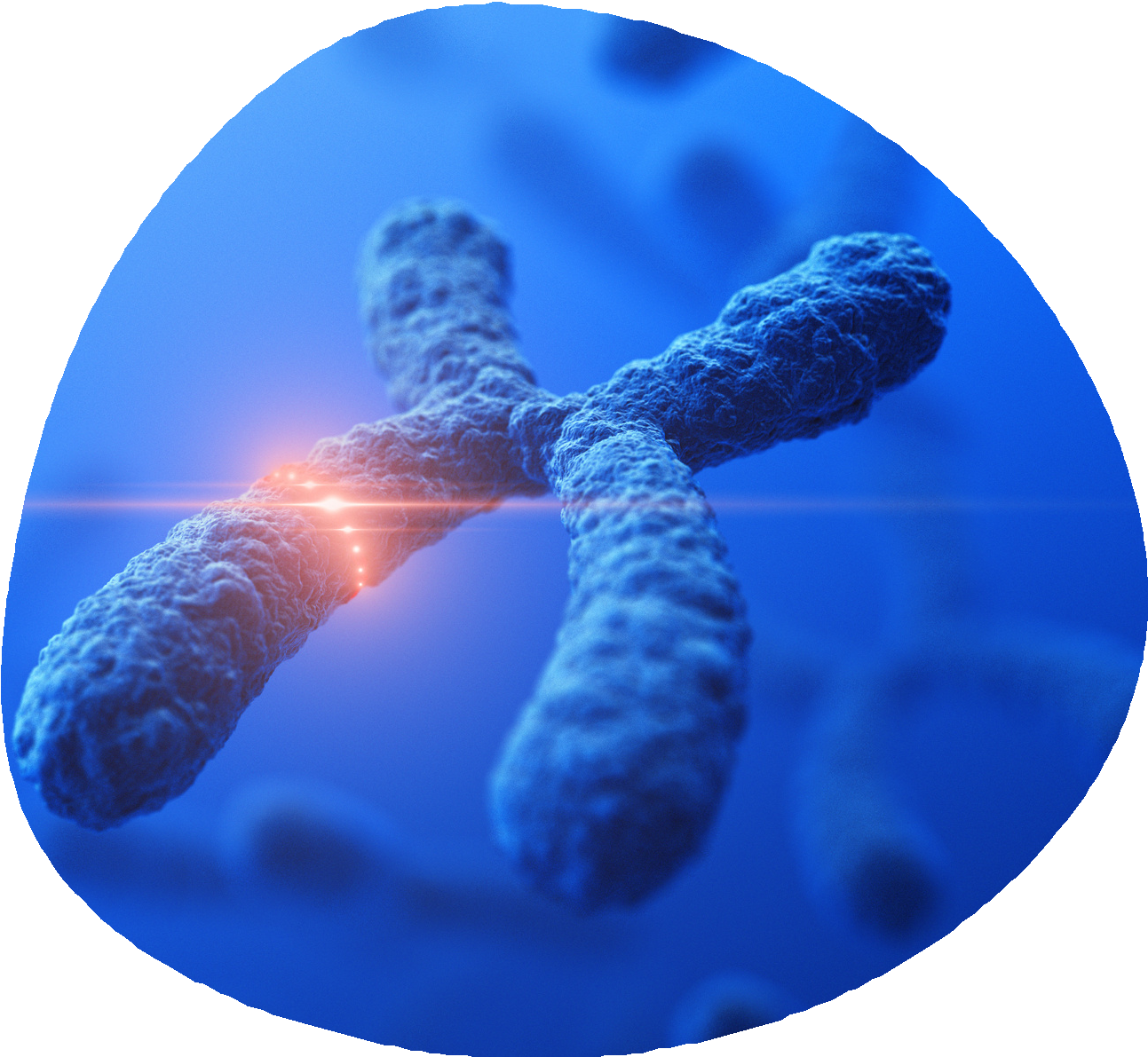 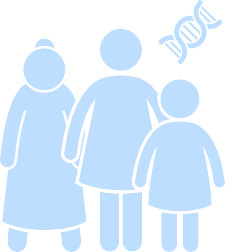 OVERVIEW OF GENETIC FACTORS:
Embryonic genetic abnormalities

Maternal/endometrial genetic factors

Genetic compatibility between parents
HLA genes encode MHC proteins that determine immune compatibility
Some evidence that HLA matching improves implantation
success
May facilitate maternal tolerance of paternal antigens in embryo
More research needed on specific genetic compatibility factors
Aneuploidy in blastocysts
Risk of spontaneous miscariage
Risk of aneuploidy diagnosis in PND
Benefits and indications of PGT-A
Improved implantation

Decreased miscarriage rates


Decreased time to pregnancy and emotional burden
Case presentation
زوجی با سابقه ی 4 بار سقط مراجعه کرده اند
 آقا سابقه ی ازدواج قبلی با 3 سقط ( به دلیل بچه دار نشدن همسر قبلی را طلاق داده است)
خانم سابقه چهارسال ناباروری از همسر قبلی
3 بار IUI و 2 بار IVF  انجام شده بود
2 بار HCG +
1 بار CLINICAL PREGNANCY  منجر به سقط 8 هفته
SEMEN ANALYSIS
Count  : 2*106
Normal form: 4.5%
Rapid  prog  motility :  20%
Slow prog motility :30%
non prog motility :50%
Case presentation
سوال1: چرا بعد از سه سقط درخواست کاریوتیپ داده نشده است ؟
سوال2 : چرا بعد از چند سال ناباروری و مشخص نشدن علت آن  درخواست کاریوتیپ داده نشده است؟
سوال3: چرا بعد از سه سقط درخواست بررسی   poc   نشده است ؟
سوال4: چرا علی رغم توانایی بارداری برای زوجین  IVF انجام شده است؟
سوال5: چرا علی رغم تعداد کم اسپرم آقا severe  oligospermia )   ( درخواست کاریوتیپ y chromosome microdeletion  نشده است (؟
Case presentation
در ادامه برای زوجین درخواست کاریوتیپ شده ، آقا پس از بررسی کاریوتیپ مشخص شده که جابه جایی Robertsonian  دارد


45.xy. Rob (14;21) (q10 ; q10)

پس به احتمال زیاد علت سقط های مکرر و سقط در ازدواج قبلی آقا به علت این جابه جایی بوده است
45,xy,Rob(14;21)(q10;q10)
از آنجایی که بیش از نیمی از بارداری ها بدون اطلاع مادر از باردار بودن منجر به سقط می شود در موارد ناباروری نیز کاریوتیپ باید انجام شود.


در بررسی کاریوتیپ خانم مشخص شده خانم نیز ترانس لوکیشن دارد
46 ,  xx , t(4;10) (q35;q11)
46,xy,t(4;10)(q35;q11)
در موارد جابه جایی غیر  Robertsonian، دو طرفه می توان انتظار  14نوع گامت در فرد داشت که تنها دوتا از آنها قابل بقاست ( نرمال و بالانس) و بقیه سقط می شوند
در مواردی که ترنس لوکیشن بین کروموزوم های پرژن اتفاق می افتد با توجه به اینکه تنها میزان کوچکی از این کروموزوم ها می تواند با زنده ماندن جنین حتی در هفته های اول بارداری مغایرت داشته باشد، بنابراین ممکن است به عنوان ناباروری قلمداد شود و قبل از اطلاع مادر از بارداری، جنین سقط شود.
GENETIC TESTING OPTIONS:
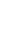 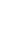 PGT-A - screening for embryonic aneuploidy
Preimplantation genetic testing for aneuploidy 
Analyzes biopsy from embryo for abnormal chromosome number Allows selection of euploid embryos before transfer 
Improves implantation and live birth rates in IVF

PGT-SR 
treatment that involves looking at the chromosome structure of your embryos, and finding where segments may have been deleted, duplicated or inverted. It can be used for people with a known chromosome structural rearrangement, to improve the chance of a healthy pregnancy.

Thrombophilia testing - clotting risk
Screens for Factor V Leiden, prothrombin mutations Identifies women with increased risk of blood clots
Allows preventative anticoagulation treatment

Endometrial receptivity panels
Gene expression profile of endometrium
Assesses receptivity to identify optimal implantation window 
Can customize embryo transfer timing to improve success
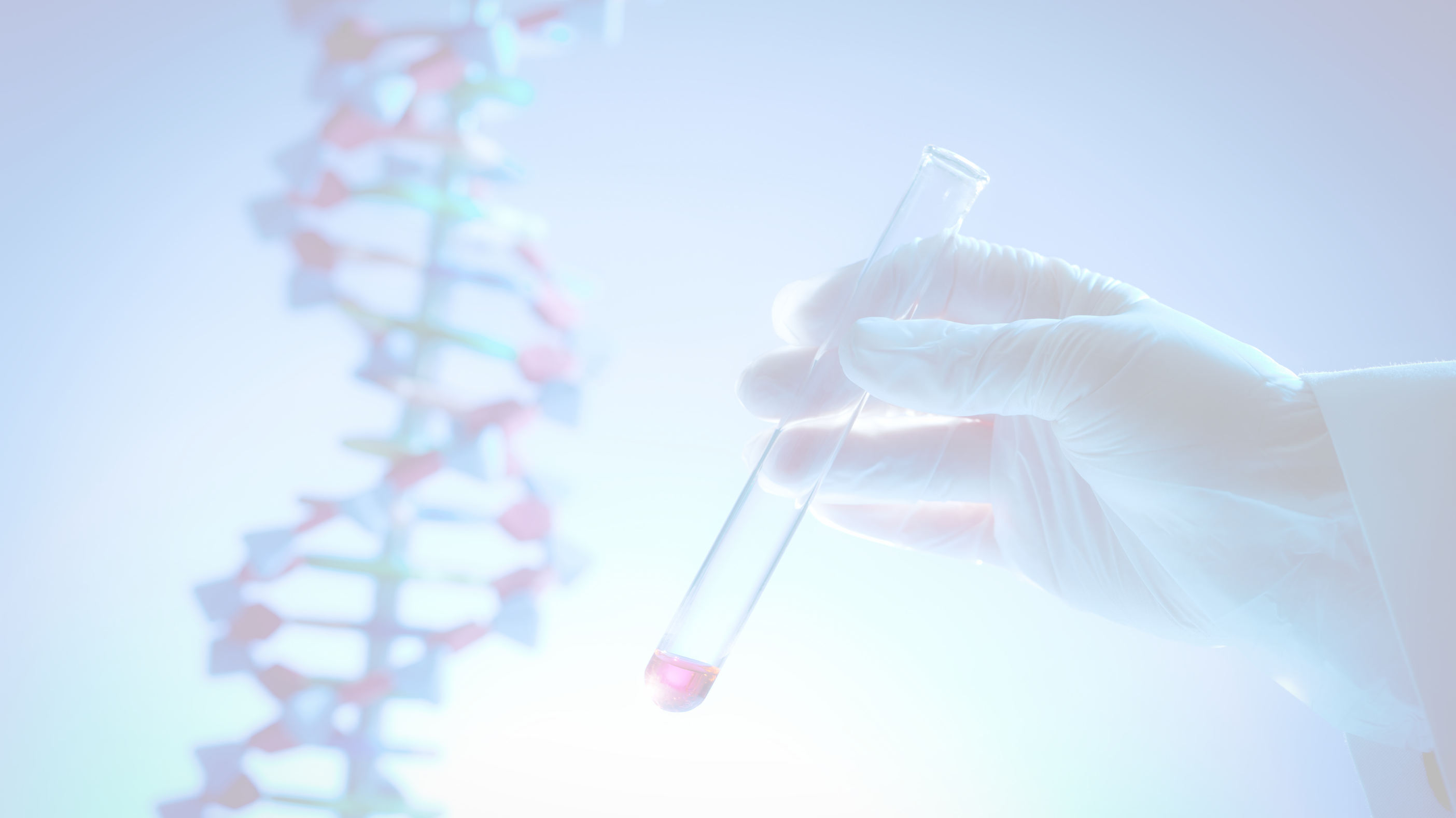 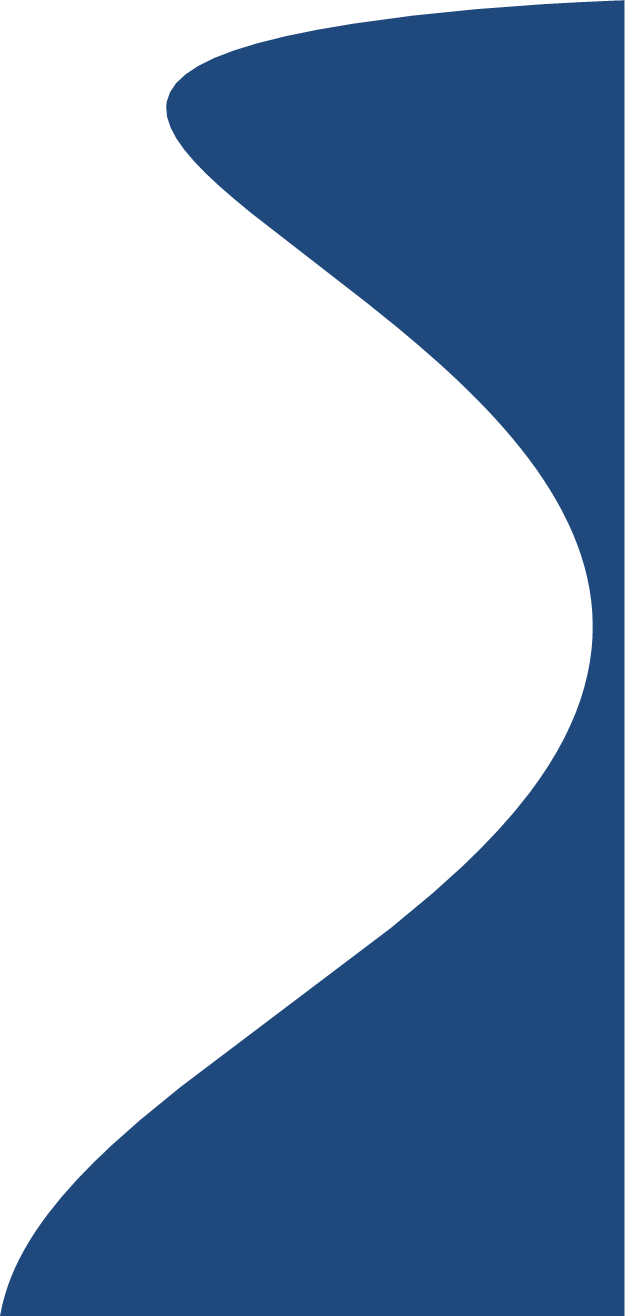 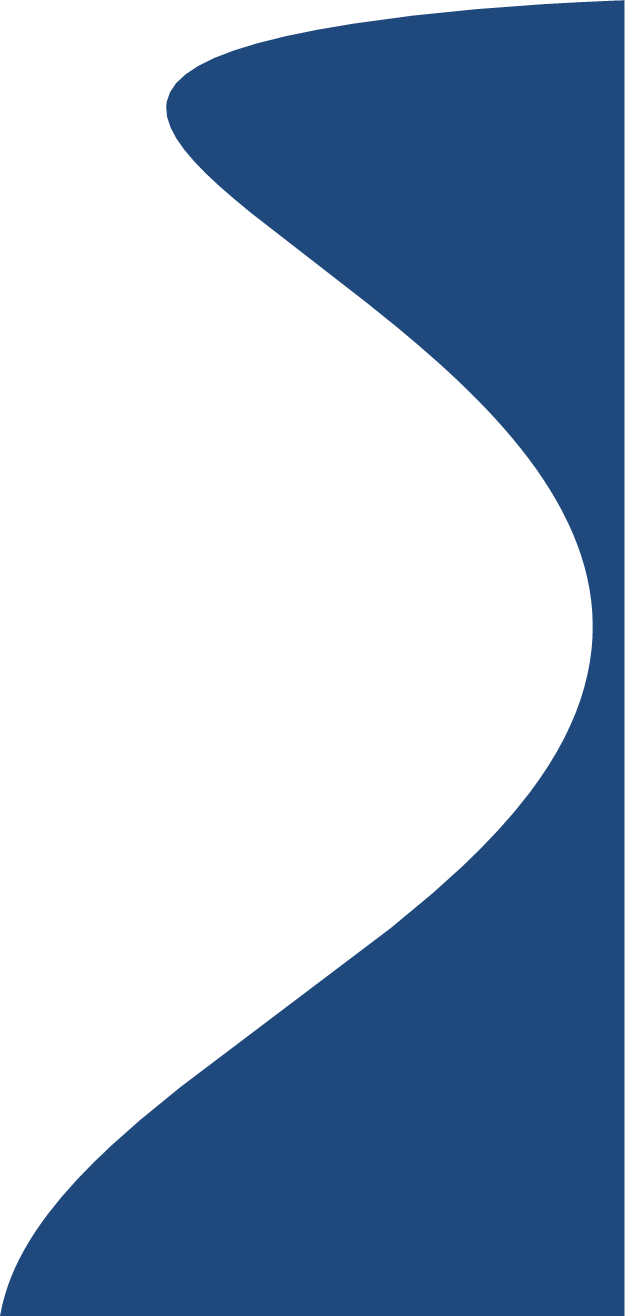 The last few decades, microarray and RNA sequencing
techniques in whole-tissue transcriptomic analysis
have been translated into clinical practice to evaluate
the endometrial receptivity and determine the WOI
timing for IVF-ET
For scRNA-seq, endometrial biopsy was
performed five days after ovulation 
 (ultrasonic observation, equated to LH + 7, the WOI time) in a
natural cycle. The endometrium from the RIF patient
group
THANKS
FOR
Your	Attention